Pour se préparer à un examen de lecture
TEXTE NARRATIF
Premières questions à se poser…
Qu’est-ce que je lis? 
(un roman, une nouvelle littéraire, un conte, une légende,…?)
Pourquoi je le lis?
(pour répondre à des questions, pour écrire une suite, pour en faire un résumé,…?)
Ensuite…
…j’analyse les composantes du texte!
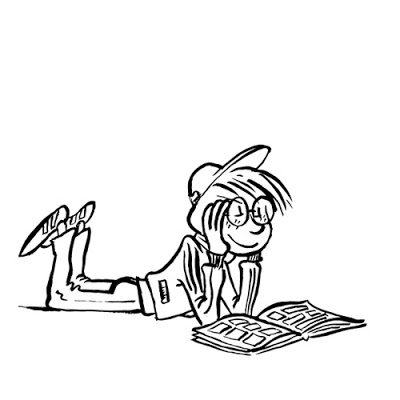 Quel type de narrateur raconte l’histoire?
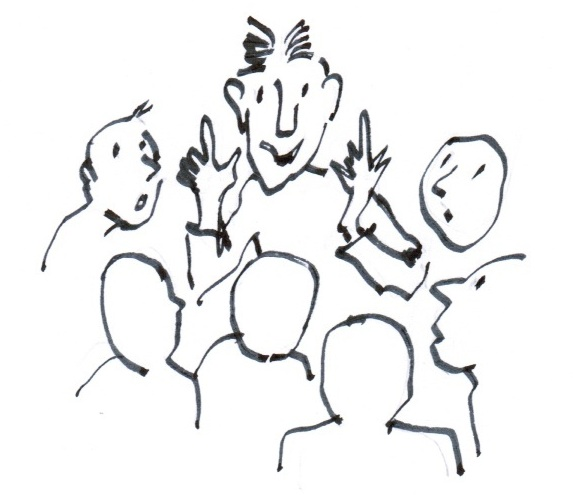 NARRATEUR EXTERNE
-Utilise la 3e personne
-Ne fait pas partie de l’histoire
-Connaît les pensées et sentiments de plusieurs personnages
NARRATEUR INTERNE
TÉMOIN:
Utilise la première personne
Raconte l’histoire vécue par un autre personnage
PARTICIPANT:
Utilise la première personne
Raconte sa propre histoire
Les personnages…
Portrait des personnages
Traits physiques: grandeur, poids, couleur de peau, couleur des cheveux, habillement…
Traits psychologiques: qualités, défauts, …
Traits sociaux: travail, scolarité, statut matrimonial et familial,…
JE DOIS TOUJOURS ME DEMANDER COMMENT CES TRAITS ONT UNE INCIDENCE SUR LE PERSONNAGE, SES RÉACTIONS, SES ACTES, L’HISTOIRE,…
L’état psychologique des personnages
Quelles sont leurs réactions aux événements? 
Quels sentiments éprouvent-ils au fur et à mesure que les événements se produisent?
Évoluent-ils?
Le temps
Indices d’époque: technologies, moyens de transport, vêtements, dates, événements…
Indices de durée
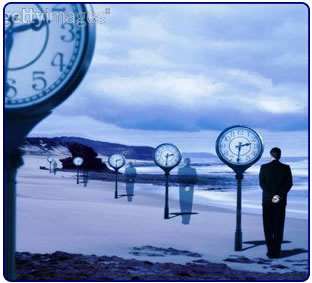 Les lieux
Quels sont les lieux principaux?
En quoi ces lieux ont-ils une incidence sur le déroulement des événements, sur les personnages?
Indices: descriptions, repères culturels,…
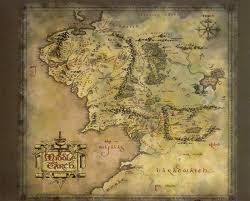 Les schémas
SCHÉMA NARRATIF
SCHÉMA ACTANTIEL
Le vocabulaire
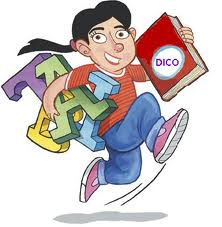